ASL
Alternanza Scuola Lavoro

21- 24 Gennaio 2014 
Corso FORTE
Alternanza Scuola - Lavoro
Per contribuire a far scoprire il lavoro e le competenze come momento fondamentale per la realizzazione di sé 
Per contrastare il fenomeno dell’abbandono e la dispersione scolastica 
Per far conoscere la realtà aziendale e sviluppare idee imprenditoriali
ASL
Gli obiettivi
ASL
Negli ultimi 10 anni i percorsi di alternanza scuola lavoro sono cresciuti sia quantitativamente (numero alunni coinvolti) sia qualitativamente, grazie ad una collaborazione sempre più attiva e consapevole da parte della scuola e del mondo della scuola e del mondo del lavoro
ASL
Il cammino intrapreso, come ogni processo di rinnovamento culturale, non è senza ostacoli e necessita di ulteriori tappe di avanzamento
Occorre:
adeguare e migliorare il sistema di valutazione delle competenze acquisite in esito ai percorsi per poi recepirle e valorizzarle nel curricolo scolastico 
rafforzare il rapporto con le aziende/Enti in modo da trovare interlocutori disponibili a coprogettare i percorsi di ASL con la scuola 
rendere le esperienze sempre più proficuamente inserite nel progetto didattico dell’indirizzo di appartenenza dell’allievo
La riforma dell’istruzione secondaria di secondo grado ha evidenziato l’importanza della didattica laboratoriale come metodo e approccio allo studio delle diverse discipline, delle esperienze in ASL, quale occasioni significative per un orientamento formativo dei giovani, per promuovere la cultura del lavoro e del saper fare
Ipotesi progettuali
L’esperienza ASL può essere condotta fin dal primo anno della scuola secondaria di secondo grado ma deve adattarsi alle esigenze formative dello studente
Primo biennio
Occorre promuovere un orientamento/riorientamento continuo, in modo da favorire negli allievi la più ampia conoscenza del settore di studio scelto, in relazione al mondo del lavoro e alle materie curricolari. A tal fine è importante promuovere fin dal primo anno esperienze legate al contesto: visite guidate in aziende dello specifico settore, incontri con esperti, conferenze/mostre, ecc.
Primo biennio
Secondo biennio
Nel II biennio l’ASL si dovrebbe sviluppare  attraverso una fattiva coprogettazione scuola/impresa/ente, volta a costruire percorsi formativi da svolgere sia a scuola che presso le imprese (stage), al termine dei quali saranno valutate e certificate per ciascuno studente le competenze acquisite
Secondo biennio
Quinto anno
Nel quinto anno si prevede la valorizzazione di esperienze professionalizzanti e sempre più personalizzate, in base alle attitudini e alla preparazione dei singoli allievi
[Speaker Notes: Esempio: realizzazione di commissioni e prodotti (l’opera d’arte)]
L’ASL e la disabilità
L’attuazione di percorsi di alternanza rivolti ad alunni con disabilità va particolarmente promossa e valorizzata, offrendo agli allievi opportunità formative adeguate alla loro condizione, che promuovano l’autonomia anche ai fini dell’inserimento nel mondo del lavoro 
Occorre infatti promuovere una programmazione e personalizzazione delle attività congiuntamente con le imprese/enti disponibili, che assuma ad imprescindibile e scrupoloso riferimento il PEI dello studente, nello spirito dei principi ispiratori della legge n. 104/1992.
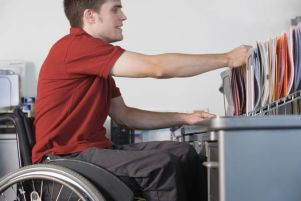 Il percorso formativo dell’ASL
Progettazione
Comunicazione/informazione
Percorsi specifici scuola/azienda - coprogettazione di percorsi personalizzati 
Attuazione del percorso
Valutazione finale degli studenti
Monitoraggio e valutazione globale del progetto
Il percorso formativo dell’ASL
La progettazione
La progettazione del percorso di alternanza deve prevedere le seguenti fasi: 
Analisi dei bisogni formativi 
Analisi delle risorse territoriali (aziende) 
Analisi delle risorse 
Individuazione degli obiettivi 
Tempistica 
Modalità organizzative 
Valutazione 
Monitoraggio
Il percorso formativo dell’ASL
La progettazione
ANALISI DEI BISOGNI FORMATIVI
Indicare i bisogni in relazione alle specificità dei corsi di studio di ogni scuola
Il percorso formativo dell’ASL
La progettazione
ANALISI DELLE RISORSE TERRITORIALI (AZIENDE)
Occorre indicare i contesti aziendali, socio-sanitari, assistenziali, formativi e istituzionali in cui vengono inseriti gli studenti
[Speaker Notes: non è necessario indicare i nominativi delle aziende e degli enti]
Il percorso formativo dell’ASL
La progettazione
ANALISI DELLE RISORSE SCOLASTICHE
Indicare il gruppo di lavoro per l’attuazione del progetto: referenti, tutor scolastici e personale di segreteria.
Indicare le classi o i gruppi interclasse coinvolti, con il numero degli alunni e con i rispettivi tutor scolastici  
Specificare le risorse finanziarie destinate all’iniziativa
Il percorso formativo dell’ASL
La progettazione
INDIVIDUAZIONE DEGLI OBIETTIVI
Indicare gli obiettivi e le finalità che si intendono perseguire anche in considerazione delle specificità dei corsi di studio delle classi coinvolte
Il percorso formativo dell’ASL
La progettazione
TEMPISTICA
Specificare il calendario dei tirocini in azienda per gli studenti
Il percorso formativo dell’ASL
La progettazione
MODALITÀ ORGANIZZATIVE
Illustrare le modalità organizzative, a livello d’Istituto e dei singoli Consigli di classe, e di pianificazione delle varie attività
Il percorso formativo dell’ASL
La progettazione
VALUTAZIONE
Illustrare le modalità di valutazione finale dei percorsi degli studenti sulla base della documentazione prodotta 
Dare particolare rilievo ai processi di autovalutazione
Il percorso formativo dell’ASL
La progettazione
MONITORAGGIO
Monitorare e valutare i percorsi per rilevare punti di forza e di criticità del progetto
Il percorso formativo dell’ASL
La comunicazione/informazione
La fase di comunicazione e di illustrazione del percorso ai soggetti interessati (Collegio dei Docenti, Consiglio di Istituto, Consiglio di Classe, famiglie, alunni) è particolarmente importante e significativa ai fini della partecipazione e condivisione dell’attività formativa. Occorre infatti che le varie componenti delle istituzioni scolastiche coinvolte in queste iniziative formative abbiano la piena consapevolezza del significato di tali metodologie e degli obiettivi formativi che si intendono perseguire nella piena valorizzazione e personalizzazione degli apprendimenti degli allievi. Inoltre le famiglie possono concorrere all’ individuazione di enti/aziende disponibili ad accogliere gli studenti nelle attività di alternanza.
Il percorso formativo dell’ASL
La comunicazione/informazione
Indicare come si intende attuare la fase di comunicazione e di illustrazione del percorso ai soggetti interessati (studenti, famiglie, Collegio dei Docenti, Consiglio d’Istituto, Consigli di classe, aziende, personale della scuola).
Allegare il testo delle comunicazioni inviate a studenti e famiglie.
Il percorso formativo dell’ASL
Percorsi specifici scuola/azienda - coprogettazione di percorsi personalizzati
Questa è la fase che esprime più compiutamente il carattere innovativo dell’alternanza rispetto alle esperienze già maturate dalle scuole, prevalentemente tecniche e professionali, nell’ambito degli stage professionalizzanti. Infatti il percorso formativo va coprogettato tra la scuola e l’azienda/ente ospitante, come pure i criteri di verifica e valutazione delle competenze acquisite. É questo un riconoscimento di pari dignità del processo di insegnamento/apprendimento sviluppato in ambito scolastico ed extra scolastico.
Il percorso formativo dell’ASL
Percorsi specifici scuola/azienda - coprogettazione di percorsi personalizzati
In particolare: 
Il Consiglio di classe pianifica il percorso personalizzato coerente con le caratteristiche degli allievi, finalizzato al successo formativo delle competenze trasversali e tecnico professionali
La progettazione del Consiglio di classe/tutor scolastico viene realizzata con la collaborazione del tutor aziendale per individuare gli obiettivi formativi/orientativi da perseguire 
La definizione del percorso formativo è condivisa con il tutor aziendale
Il percorso formativo dell’ASL
Percorsi specifici scuola/azienda - coprogettazione di percorsi personalizzati
Per realizzare gli obiettivi progettuali e formativi è  opportuno che si promuovano incontri tra il personale scolastico coinvolto e i responsabili degli enti/aziende ospitanti, al fine di una reciproca conoscenza e condivisione di intenti
Il percorso formativo dell’ASL
Attuazione del percorso
Fasi attuative che normalmente è opportuno seguire per realizzare i percorsi di Alternanza: 
Attività d’aula, propedeutica alle attività da svolgersi in azienda, da realizzarsi anche tramite l’intervento di esperti delle Camere di Commercio, Confindustria, Centri per l’Impiego e province di riferimento 
Attività di stage
Il percorso formativo dell’ASL
Attuazione del percorso
Occorre che il tutor scolastico si faccia carico, per una corretta attuazione e monitoraggio delle attività d’aula e di stage, di:
tenere contatti e rapporti con il tutor aziendale per facilitare la comunicazione fra scuola e azienda 
informare periodicamente il Consiglio di classe per aggiornarlo sull’attuazione del percorso e sull’andamento degli allievi 
registrare attraverso strumenti di monitoraggio i comportamenti e gli obiettivi raggiunti
Il percorso formativo dell’ASL
Valutazione finale degli studenti
Tale fase è particolarmente significativa e importante perché introduce elementi di novità nella tradizionale attività di valutazione formativa e sommativa effettuata nelle scuole. Nei percorsi di Alternanza è importante verificare:  
il rispetto del percorso formativo individuale concordato con i tutor esterni 
il grado di possesso delle competenze acquisite (in base agli obiettivi concordati del percorso formativo) 
lo sviluppo, il consolidamento, il potenziamento delle competenze relazionali e cognitive rispetto alla fase d’aula ed alle esperienze maturate in azienda
le competenze acquisite e la ricaduta sul “gruppo classe” dell’esperienza condotta in ambiente lavorativo
l’autovalutazione dell’allievo
Il percorso formativo dell’ASL
Valutazione finale degli studenti
Le competenze acquisite dallo studente con l’esperienza ASL devono avere una ricaduta positiva sul suo profitto scolastico.
Il Collegio dei docenti può decidere il peso percentuale che la valutazione ottenuta dallo studente sulla ASL avrà sulla valutazione complessiva (orientativamente non inferiore al 30%)
Il percorso formativo dell’ASL
Valutazione finale degli studenti
Per attuare le fasi di verifica e valutazione finale si possono utilizzare i seguenti strumenti:  
Griglie di valutazione 
Diario di bordo
Verbali
Prova interdisciplinare 
Relazione finale individuale
Il percorso formativo dell’ASL
Monitoraggio e valutazione globale del progetto
I percorsi di ASL sono monitorati annualmente, a livello nazionale, dall'ANSAS (ex INDIRE) con il supporto del Nucleo Regionale (ANSAS Toscana). Le scuole sono tenute a rispondere al suddetto monitoraggio che viene proposto on line nel sito dell’ANSAS a fine anno scolastico. 
Un ulteriore monitoraggio viene organizzato a livello regionale; tale rilevazione tende a evidenziare i punti di forza e le criticità incontrate nei diversi percorsi attuati secondo le linee guida. I risultati raccolti offrono elementi di riflessione e spunti per eventuali azioni di formazione e miglioramenti del modello proposto.
[Speaker Notes: ANSAS: Agenzia Nazionale per lo Sviluppo dell'Autonomia Scolastica]
Il percorso formativo dell’ASL
Monitoraggio e valutazione globale del progetto
É inoltre opportuno che le scuole compiano azioni autonome di monitoraggio e di valutazione dei percorsi, dedicando particolare attenzione ai seguenti aspetti:
coerenza ed integrazione tra gli obiettivi del progetto, il curriculum scolastico, le proposte dell'offerta formativa espressi nel POF d'Istituto  flessibilità del progetto rispetto alla messa a punto di percorsi personalizzati 
soddisfazione dei vari attori del progetto
Il percorso formativo dell’ASL
Monitoraggio e valutazione globale del progetto
L'azione di monitoraggio e valutazione si potrà avvalere, oltre che dei dati oggettivi e qualitativi desumibili dalla modulistica utilizzata, degli strumenti che si riterranno più opportuni (questionari, focus group, etc)
Si sottolinea l'importanza di programmare uno o più momenti di monitoraggio in itinere al fine di effettuare eventuali azioni correttive o per un opportuno feed-back sulle azioni da intraprendere
[Speaker Notes: Focus group: gruppo di discussione]
Convenzione scuola – azienda.L’azienda e la scuola stipulano una “convenzione” che contiene le “regole” di svolgimento dell’alternanza e definisce gli obblighi dei soggetti coinvolti. 
Progetto formativoIl progetto formativo é predisposto dall’Istituto scolastico, ma progettato e condiviso con l’azienda. Deve sempre accompagnare la convenzione. 
Patto formativo
Nomina tutorSia la scuola che l’azienda devono nominare i tutor che avranno il ruolo di coprogettare, affiancare lo studente e prendere parte al processo valutativo.É prevista una formazione congiunta dei docenti, tutor scolastici e aziendali.
ValutazioneHa lo scopo di formulare una valutazione complessiva sia sul livello di acquisizione delle competenze di base e trasversali da parte dello studente in alternanza, sia sull’efficacia dell’apprendimento
Strumenti di monitoraggio
ASL
Gli adempimenti necessari
Il Comitato Tecnico Scientifico